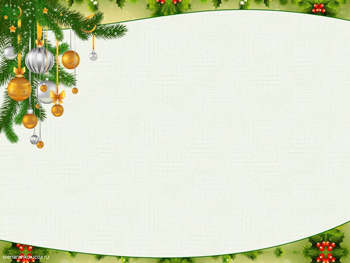 Муниципальное автономное дошкольное образовательное учреждениеМуниципального образования город Ирбит «Детский сад № 25»«Волшебный снежок»Новогодний праздник для детей первой младшей группы № 2
Действующие лица:
Ведущий – воспитатель группы № 2 Серебренникова Надежда Геннадьевна,
Снегурочка – младший воспитатель группы № 2 Хохрякова Мария Александровна,
Дед Мороз – воспитатель группы № 2 Чернова Татьяна Игоревна,
Кукловод – практикантка 
Музыкальный руководитель – Ромазанова Светлана Юрьевна
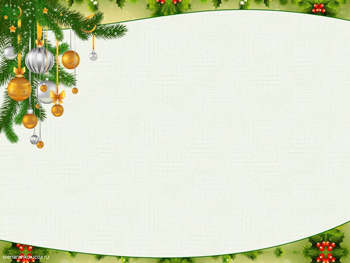 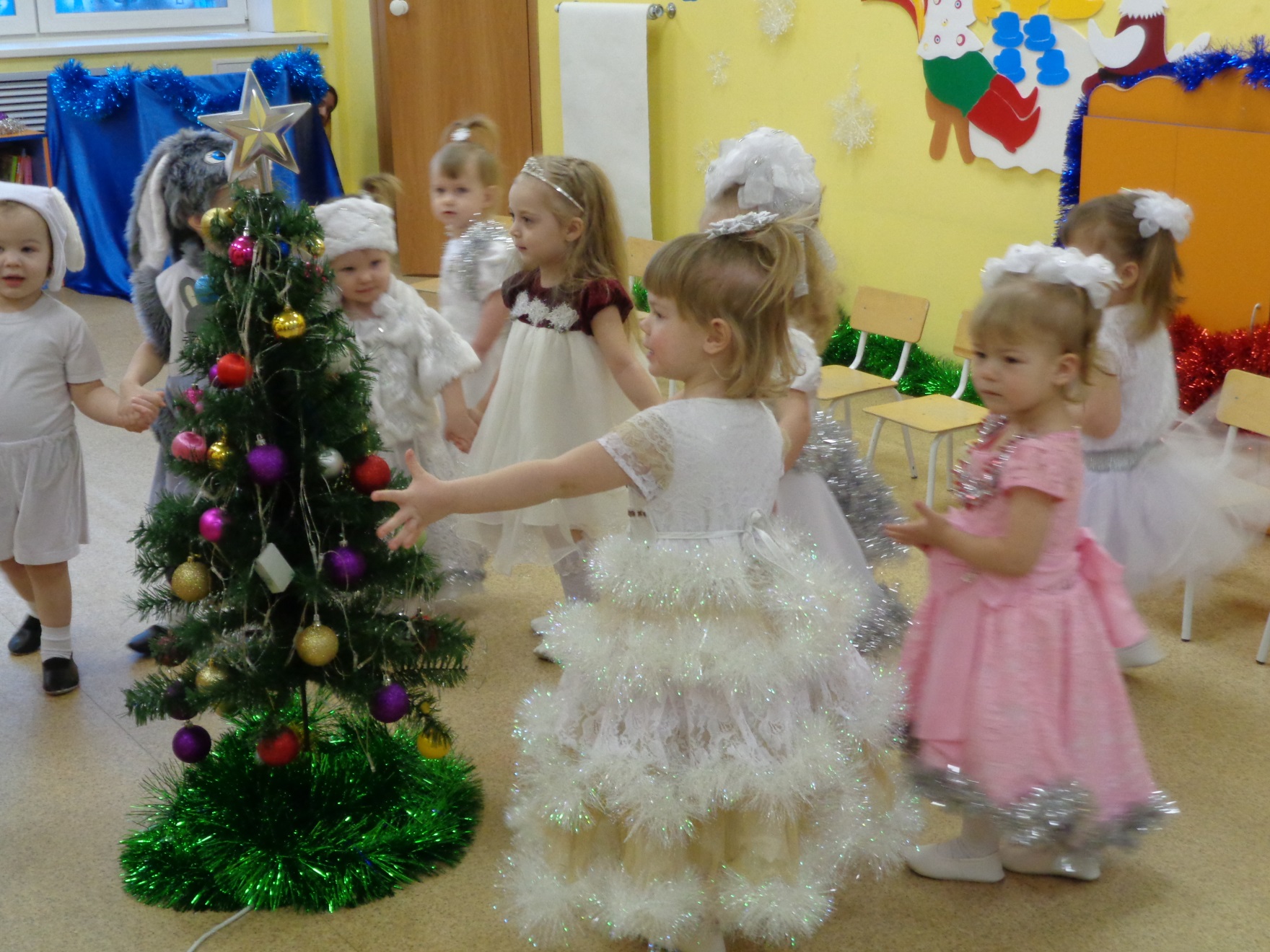 Цель. Приобщение дошкольников к праздничной культуре. Содействие созданию обстановки общей радости, хорошего настроения.
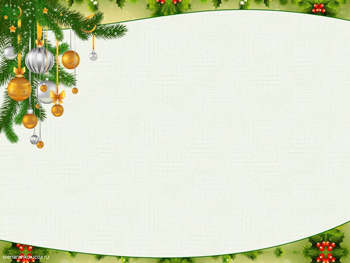 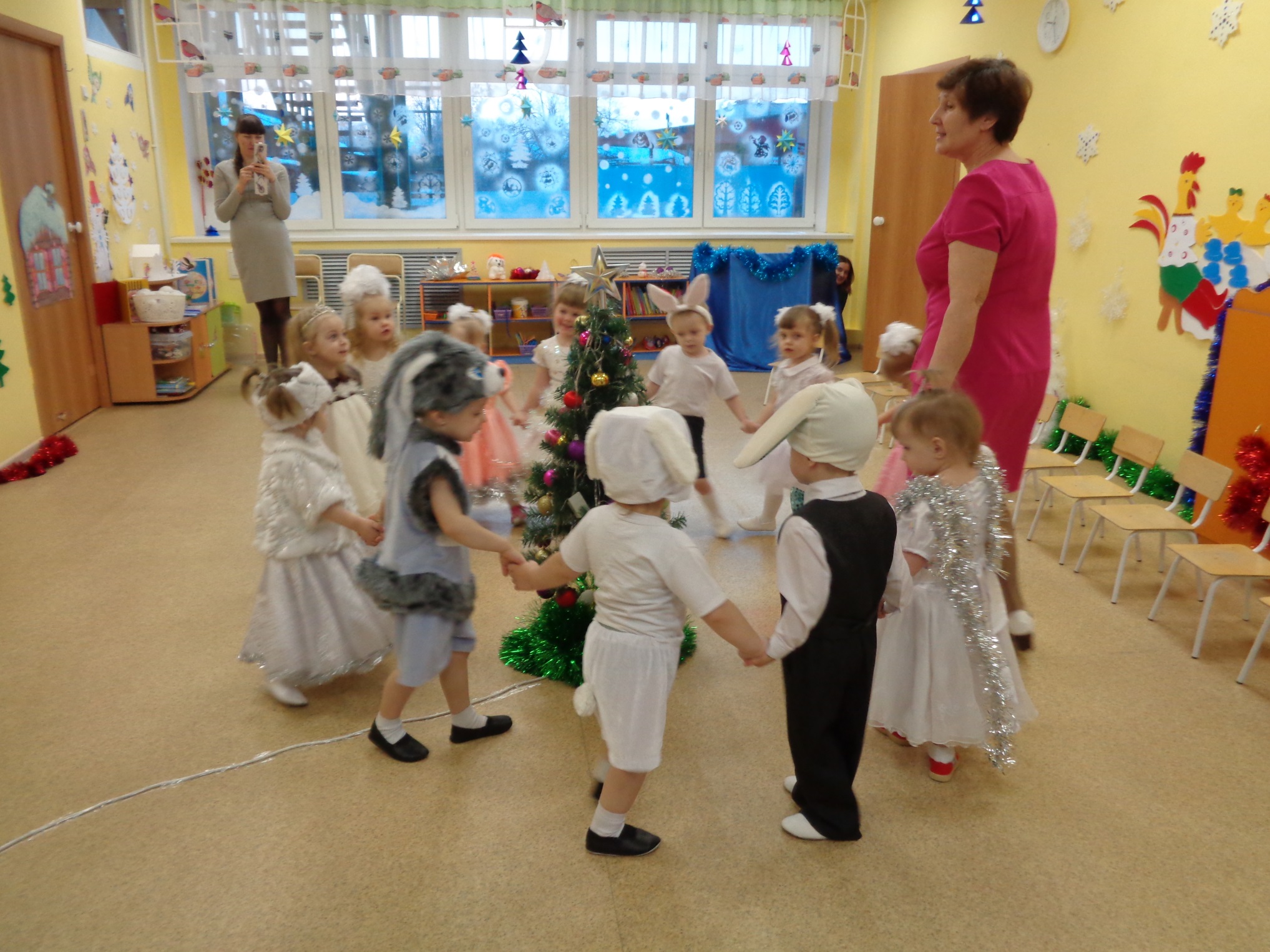 Блестят на ёлке бусы,Хлопушки и звезда.Мы любим нашу ёлку,Да, да, да!
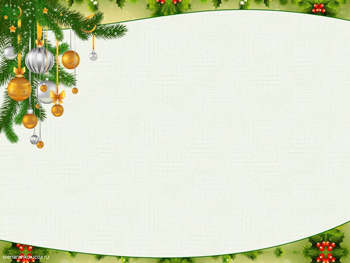 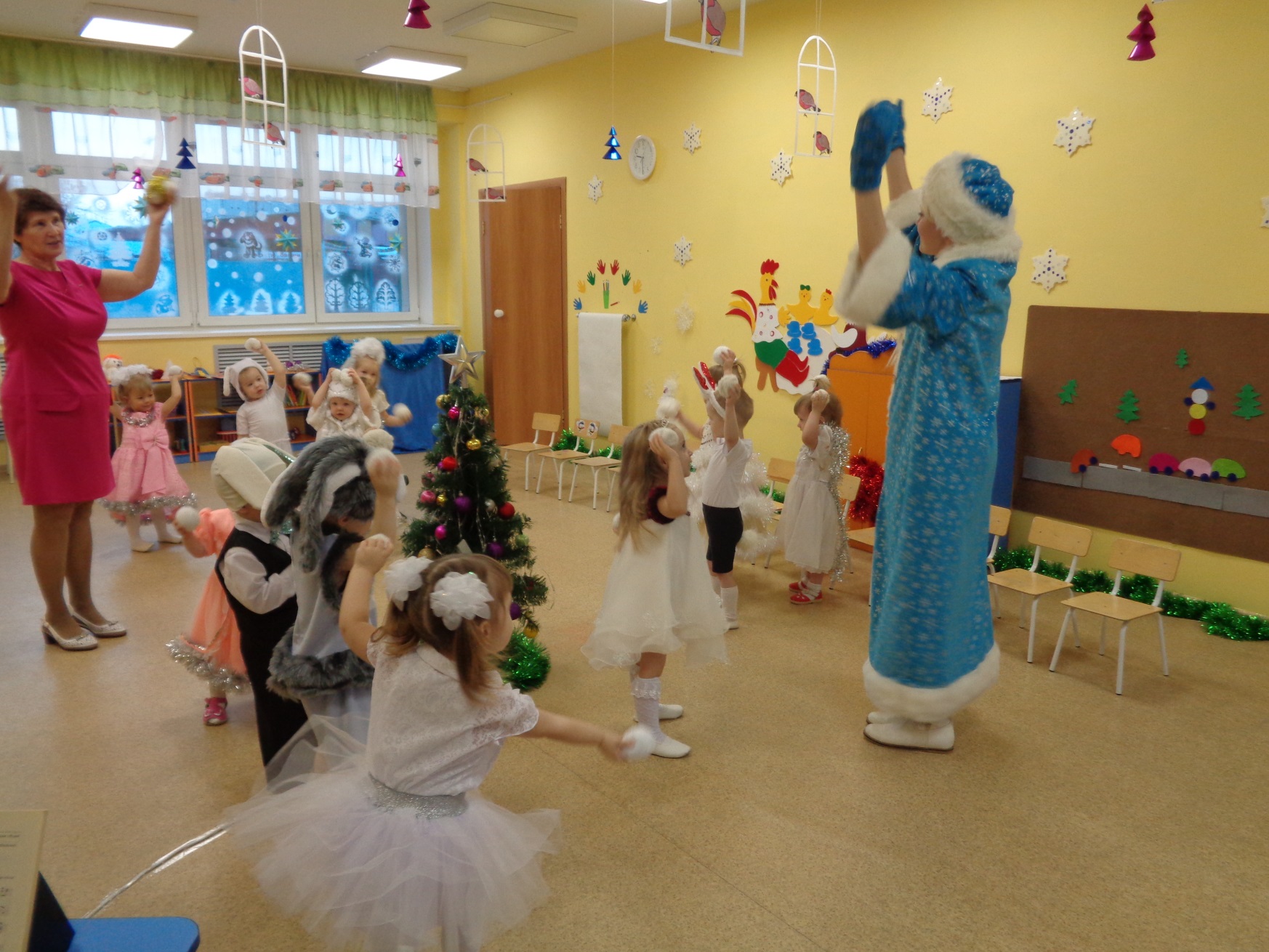 Пляска со снежками
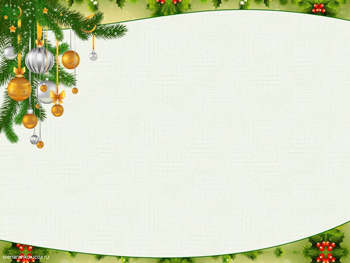 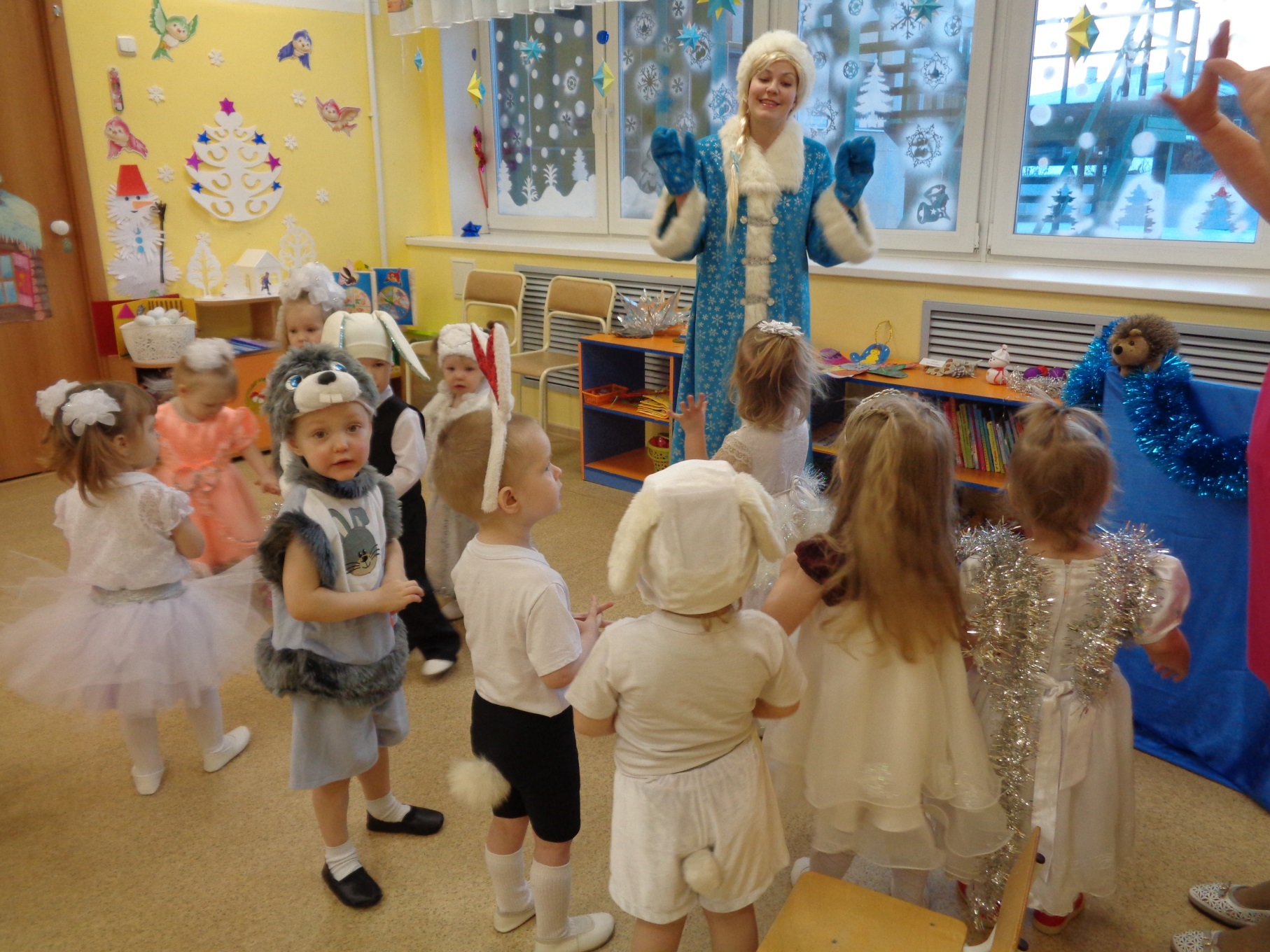 Жил в лесу колючий ёжик,Да, да, да!
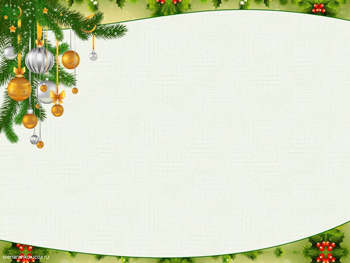 Танец снежинок
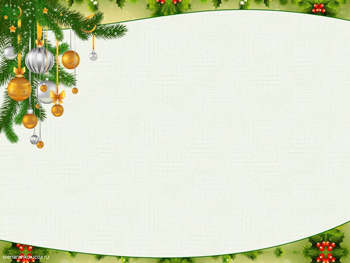 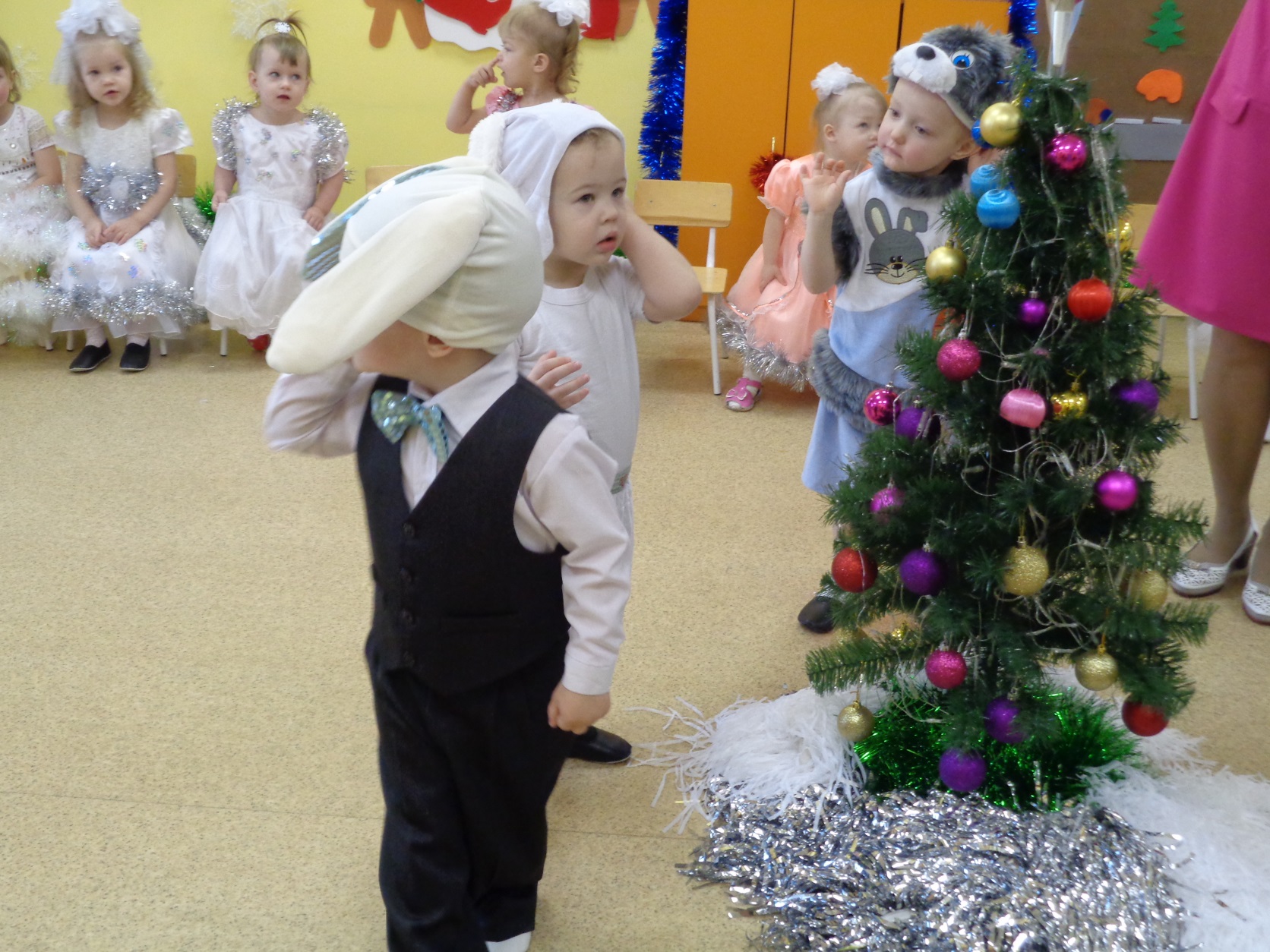 Танец зайчиков
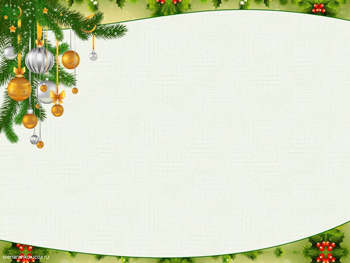 Я – румяный и весёлыйДобрый дедушка мороз!
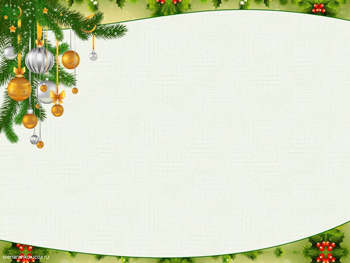